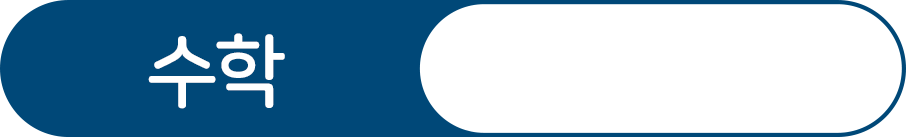 20~23쪽
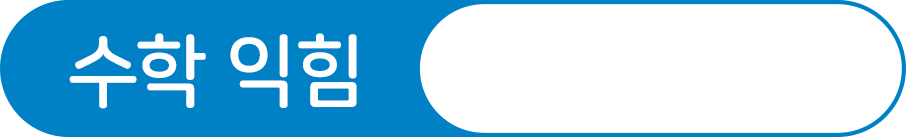 16~17쪽
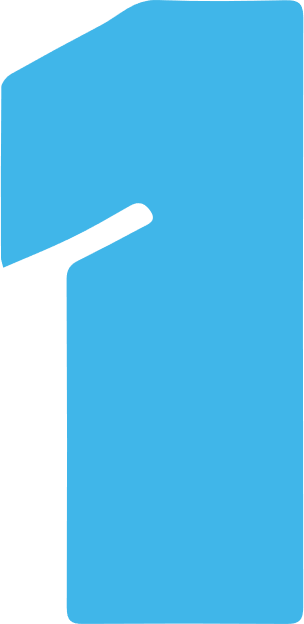 분수의 덧셈과 뺄셈
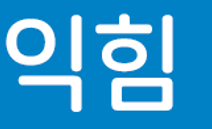 분수의 뺄셈을
해 볼까요?(3)
차시 시작
도입
1
2
3
4
5
6
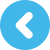 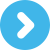 /
1
14
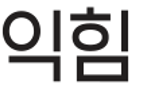 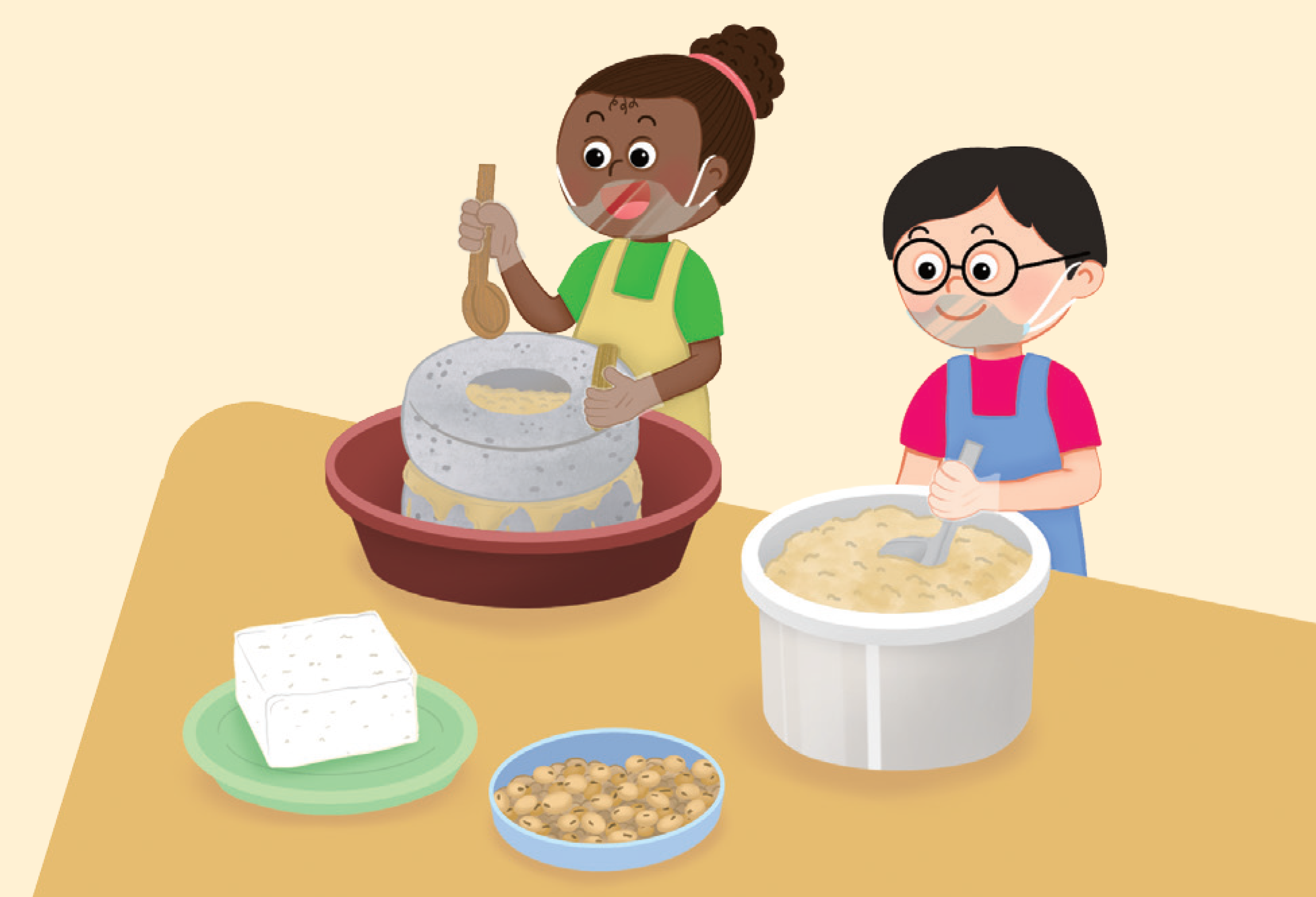 2
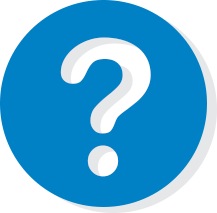 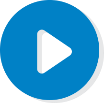 차시 시작
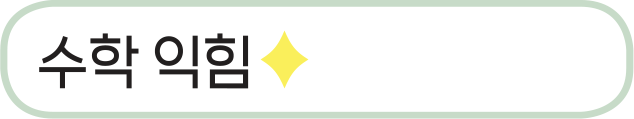 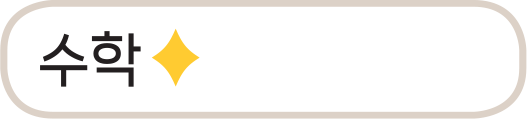 도입
1
2
3
4
5
6
16~17쪽
20~23쪽
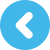 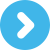 /
2
14
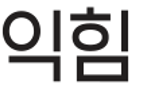 방법 1
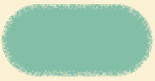 4
1
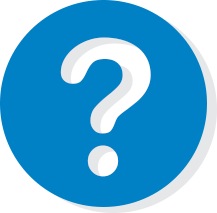 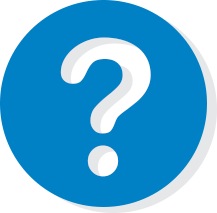 1
1
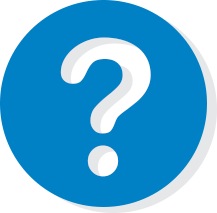 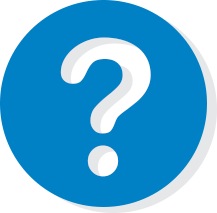 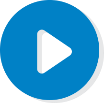 차시 시작
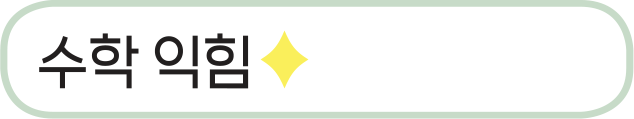 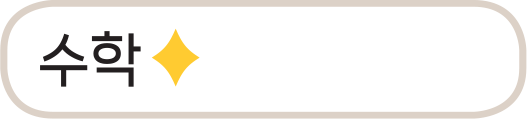 도입
1
2
3
4
5
6
16~17쪽
20~23쪽
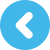 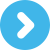 /
3
14
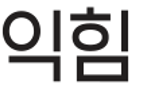 방법 2
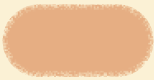 8
5
1
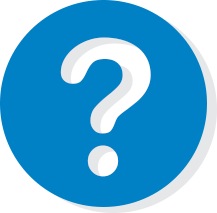 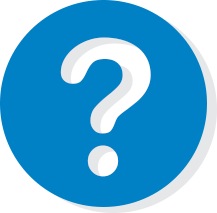 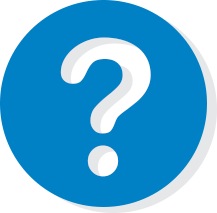 1
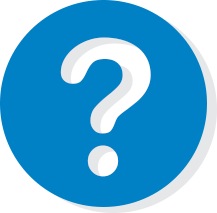 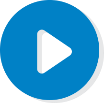 차시 시작
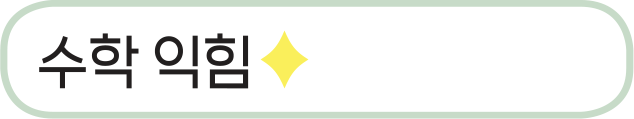 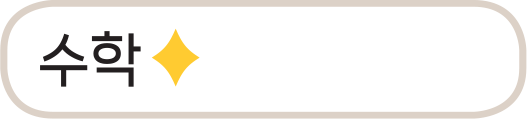 도입
1
2
3
4
5
6
16~17쪽
20~23쪽
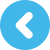 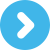 /
4
14
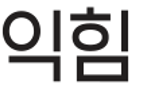 1
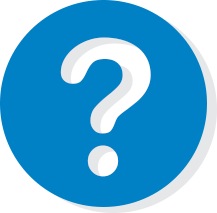 1
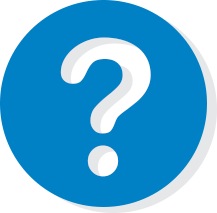 차시 시작
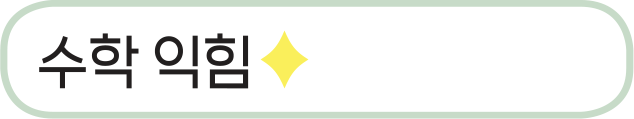 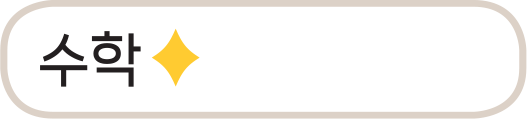 도입
1
2
3
4
5
6
16~17쪽
20~23쪽
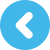 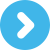 /
5
14
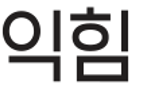 1
12
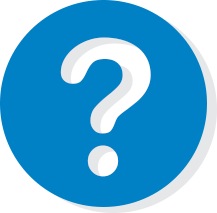 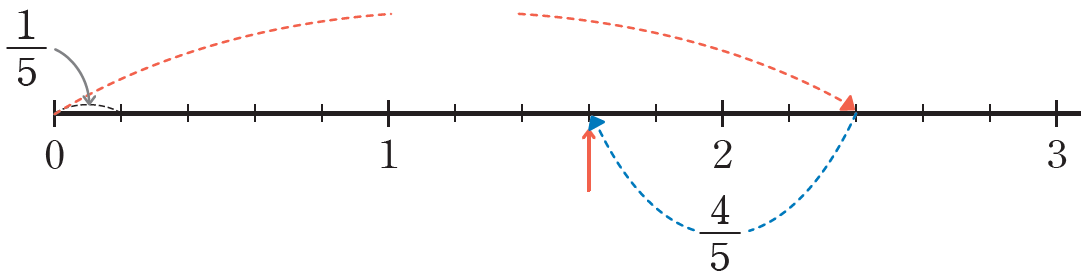 8
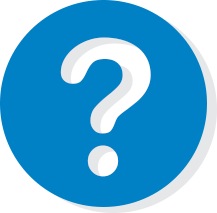 12
8
3
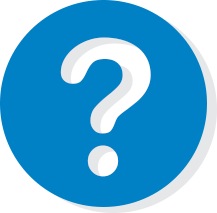 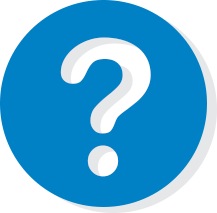 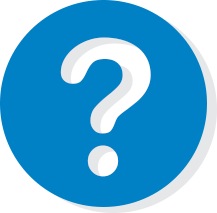 차시 시작
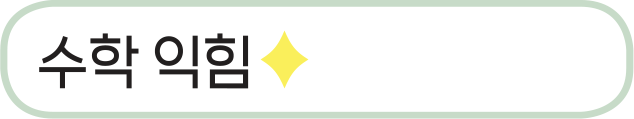 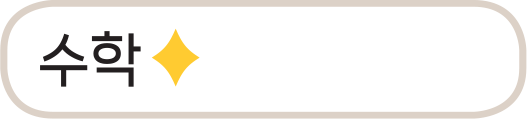 도입
1
2
3
4
5
6
16~17쪽
20~23쪽
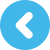 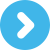 /
6
14
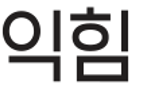 2
계산해 보세요.
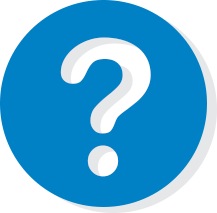 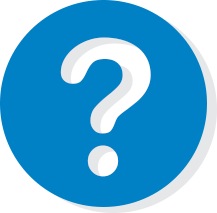 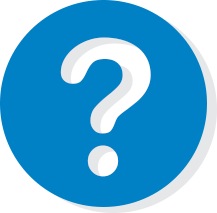 차시 시작
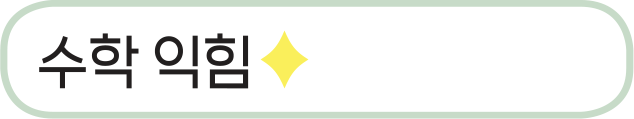 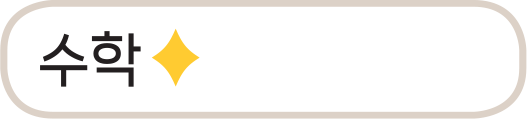 도입
1
2
3
4
5
6
16~17쪽
20~23쪽
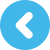 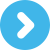 /
7
14
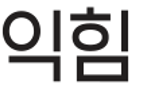 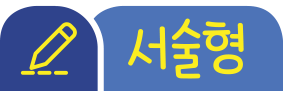 3
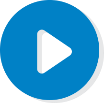 차시 시작
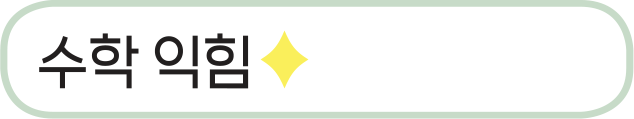 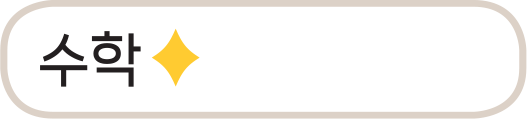 도입
1
2
3
4
5
6
16~17쪽
20~23쪽
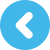 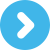 /
8
14
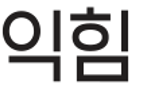 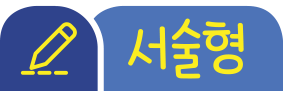 3
종이를 플라스틱보다
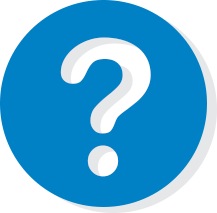 예
풀이
(kg)  더 많이 모았습니다.
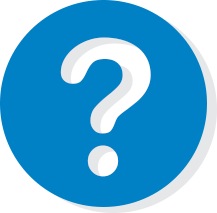 kg
답
차시 시작
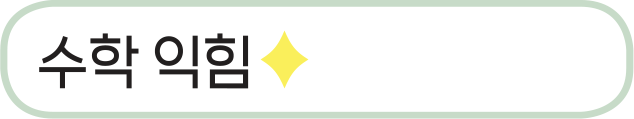 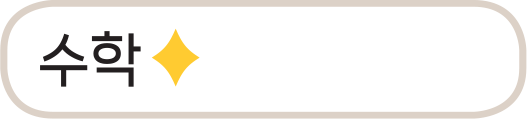 도입
1
2
3
4
5
6
16~17쪽
20~23쪽
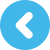 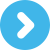 /
9
14
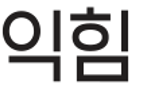 4
계산 결과가 3보다 큰 것에    표 해 보세요.
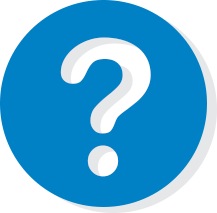 차시 시작
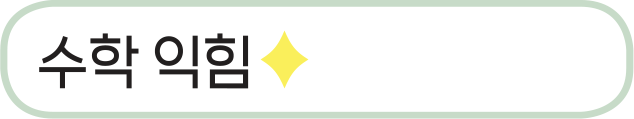 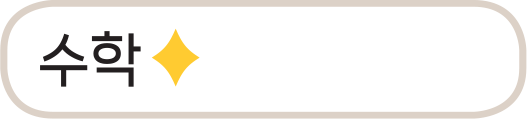 도입
1
2
3
4
5
6
16~17쪽
20~23쪽
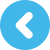 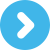 /
10
14
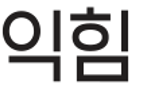 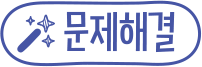 5
방법 1
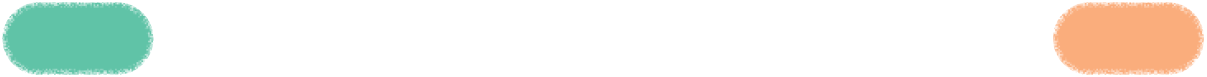 (L)
(남은 물의 양)
예
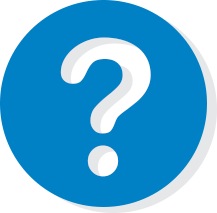 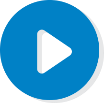 차시 시작
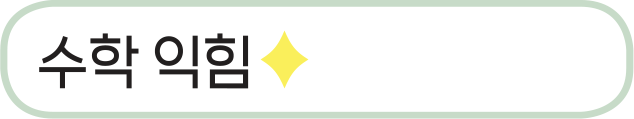 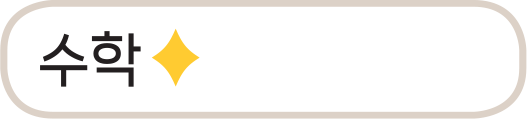 도입
1
2
3
4
5
6
16~17쪽
20~23쪽
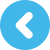 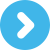 /
11
14
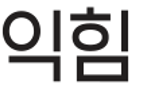 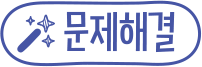 5
방법 2
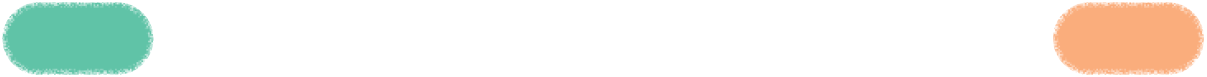 (L)
(남은 물의 양)
예
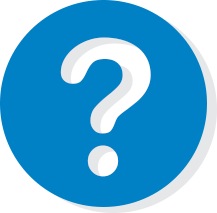 차시 시작
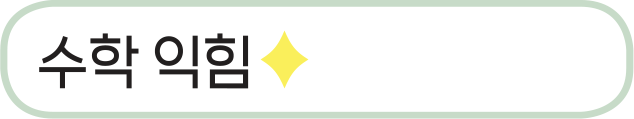 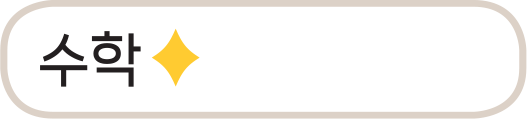 도입
1
2
3
4
5
6
16~17쪽
20~23쪽
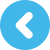 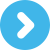 /
12
14
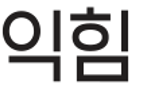 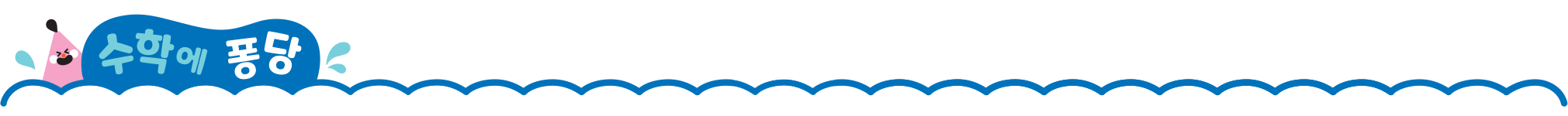 잘못 계산한 곳을 찾아 이유를 쓰고, 바르게 계산해 보세요.
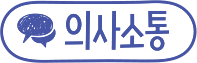 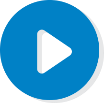 차시 시작
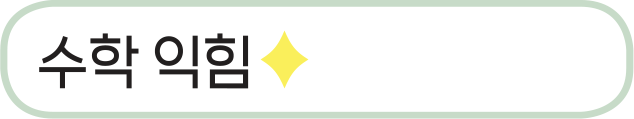 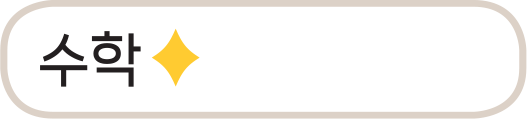 도입
1
2
3
4
5
6
16~17쪽
20~23쪽
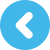 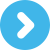 /
13
14
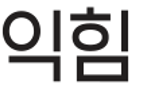 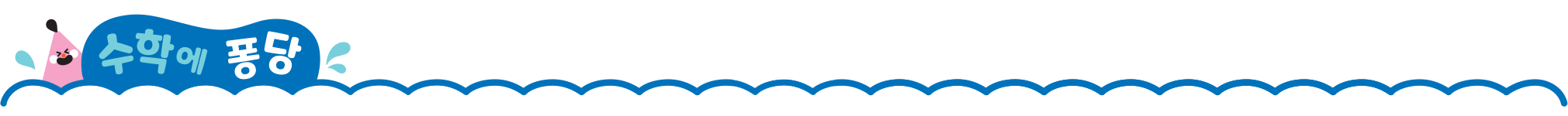 자연수를 분자에 더해서 계산했습니다.
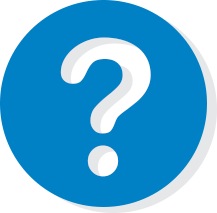 예
이유
예
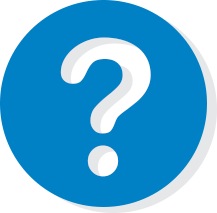 바르게 계산하기
차시 시작
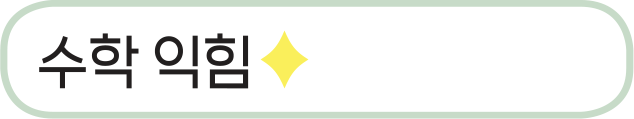 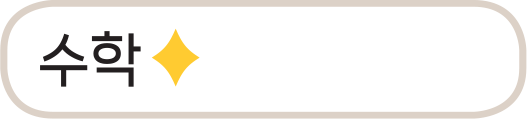 도입
1
2
3
4
5
6
16~17쪽
20~23쪽
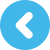 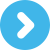 /
14
14